মাল্টিমিডিয়া ক্লাসে সবাইকে
স্বাগতম
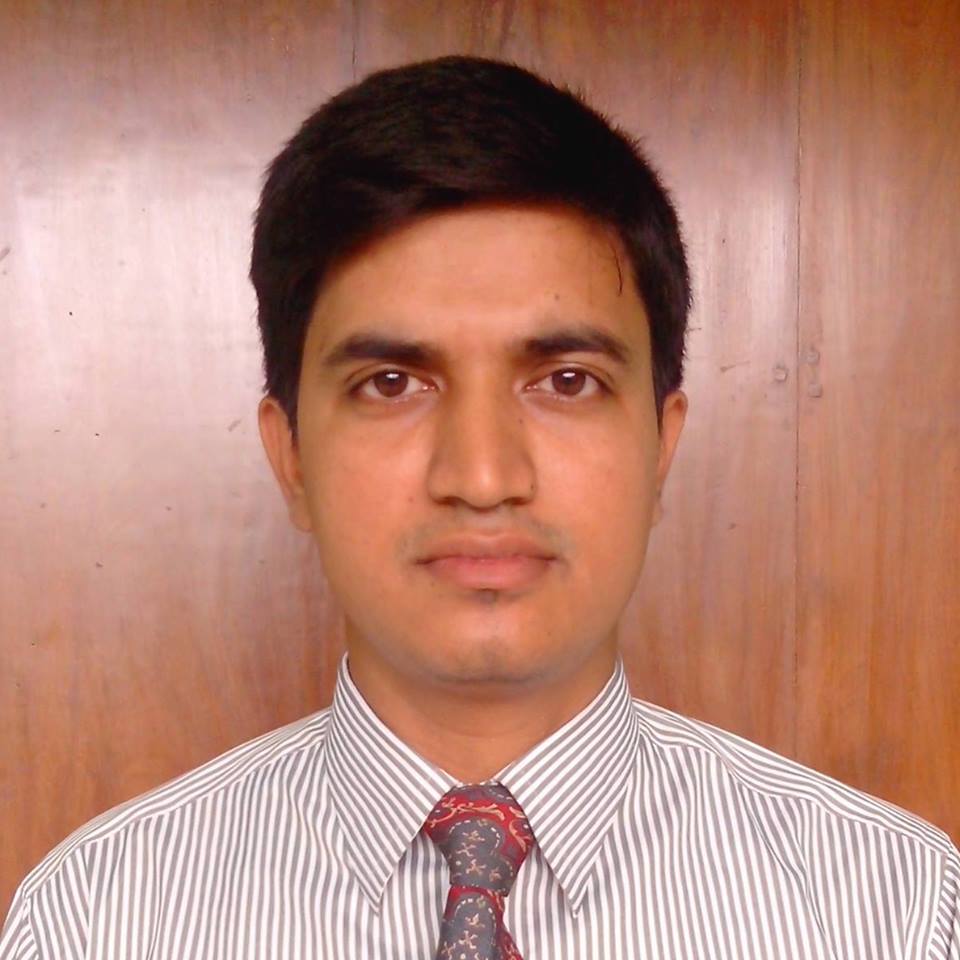 পাঠ পরিচিতি
বিষয়ঃ কৃশি শিক্ষা  
শ্রেণীঃ একাদশ ও দ্বাদশ
বি, এম সাইফুর রহমান 
প্রভাষক( তথ্য ও যোগাযোগ প্রযুক্তি)
পল্লীমঙ্গল আদর্শ কলেজ,অভয়নগর,যশোর । 
মোবাইল : ০১৯১৪৭১৬১৬০
আজকের পাঠের শিরোনাম
ধান চাষ
শিক্ষণফল :
দানা জাতীয় ফসলের নাম বলতে পারবে । 
বিভিন্ন প্রকার ধানের বৈশিষ্ট্য বর্ণনা করতে পারবে । 
উফশি ও  হাইব্রীড জাতের ধানের পার্থক্য করতে পারবে । 
ধান চাষের আধুনিক পদ্ধতি বর্ণনা করতে পারবে ।
নিচের চিত্র লক্ষ্য করি
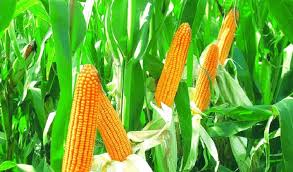 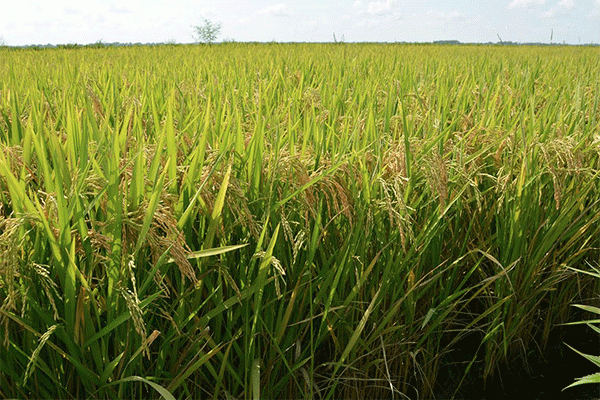 ভুট্টা
ধান
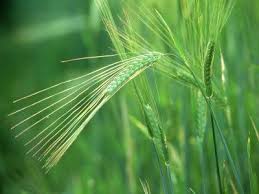 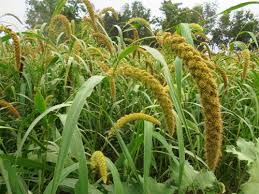 যব
কাউন
একক কাজ
দানাদার জাতীয় ফসল কী ?
দানাদার জাতীয় ফসল
যে সমস্ত ফসল আহারোপযোগী বীজের জন্য চাষ করা হয় তাদের কে একত্রে দানাদার জাতীয় ফসল বলে
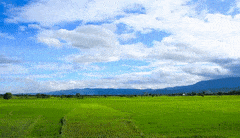 আউশ ধানঃ 
          আউশ ধান খরিপ-১ মৌসুমের ধান
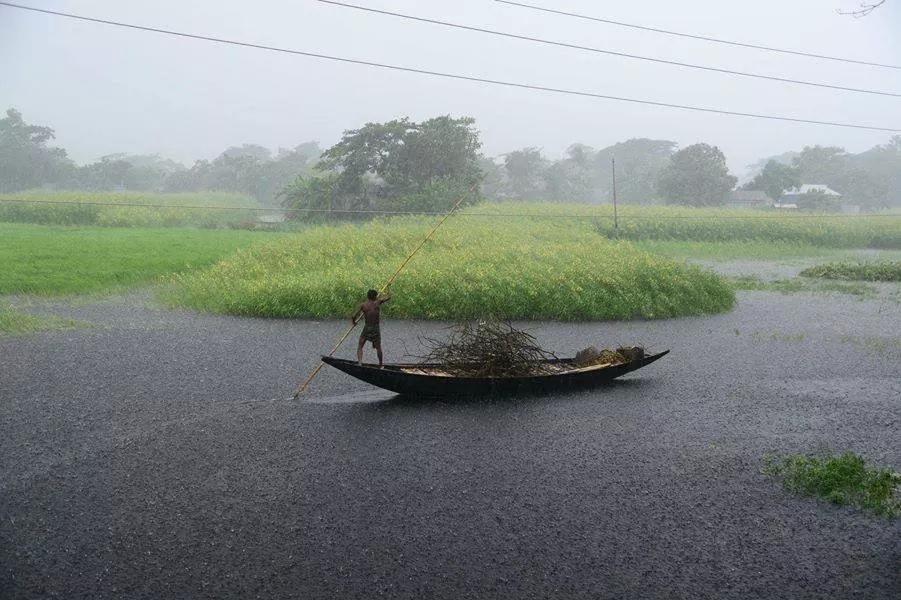 আমন ধানঃ
         আমন ধান খরিপ-২ মৌসুমের ধান
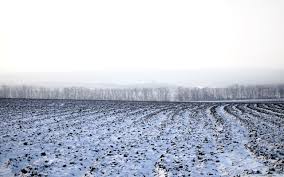 বোরো ধানঃ
                বোরো ধান বোরো মৌসুমের ধান
দলীয় কাজ
স্থানীয় জাত ও উফশী জাত 
              এর ধানের পার্থক্য লেখ  ।
স্থানীয় জাত ও উফশী জাত এর ধানের পার্থক্য
মূল্যায়ন
দানা জাতীয় ফসলের বৈশিষ্ট্য কী ?
কোন সময়ে  কোন ধান চাষ করতে হয় ?
আধুনিক পদ্ধতিতে ধান চাষের ধাপসমূহ কী কী ?
বাড়ীর কাজ
বাংলাদেশে ধান চাষে অর্থনৈতিক গুরুত্ব ব্যাখ্যা কর ।